A Priori Concepts in Euclidean Proof
Peter Epstein
Brandeis University


Current Directions in the Philosophy of Mathematics
Joint Mathematics Meeting
Boston, MA
January 5, 2023
Geometrical Cognition
[Speaker Notes: I want to begin with what looks like a straightforward question: What do you learn when you prove the Pythagorean theorem? Well, this famous equation of course: A2 + B2 = C2. But what sort of knowledge is this? On the one hand, the knowledge you acquire seems to be purely a priori: the proof is a feat of mathematical reasoning, and no link to any particular experience is involved in carrying it out – you don’t need to go around measuring all the triangles you can find to know the result. On the other hand, what you learn has immediate consequences for your interactions with the concrete, empirical world.]
A Question of Descriptive Metaphysics
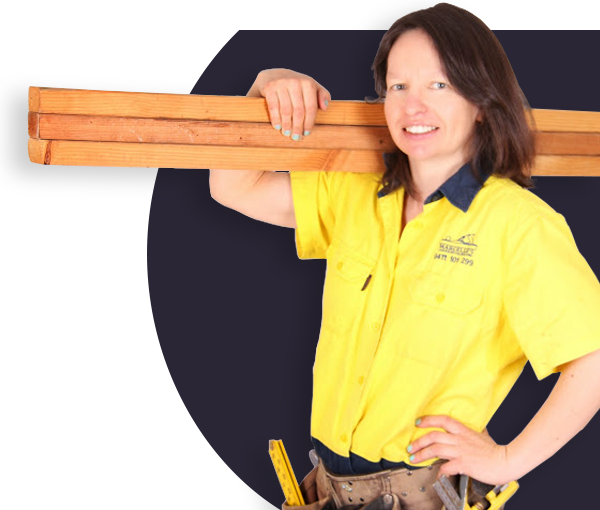 [Speaker Notes: For example, a carpenter who has performed the proof will expect a particular relation to hold among the lengths of the sides of a right triangle she is constructing from wooden beams. The beams are objects of the carpenter’s perceptual awareness – they show up in her experience of the world; and yet, she takes her a priori geometrical knowledge to be directly applicable to those empirical objects. As a cognitive practice, then, Euclidean proof seems to straddle the line between the a priori and the empirical. My goal today is to investigate the nature of this cognitive practice, and the kinds of concepts it involves. This is a question of what the philosopher P.F. Strawson once called “descriptive metaphysics”: it asks about the nature of a cognitive activity that humans in fact engage in, rather than seeking to correct or improve on our existing conceptual scheme.]
Einstein’s “Older Interpretation”
“Everyone knows what a straight line is, and what a point is. Whether this knowledge springs from an ability of the human mind or from experience, from some collaboration of the two or from some other source, is not for the mathematician to decide. He leaves the question to the philosopher.”
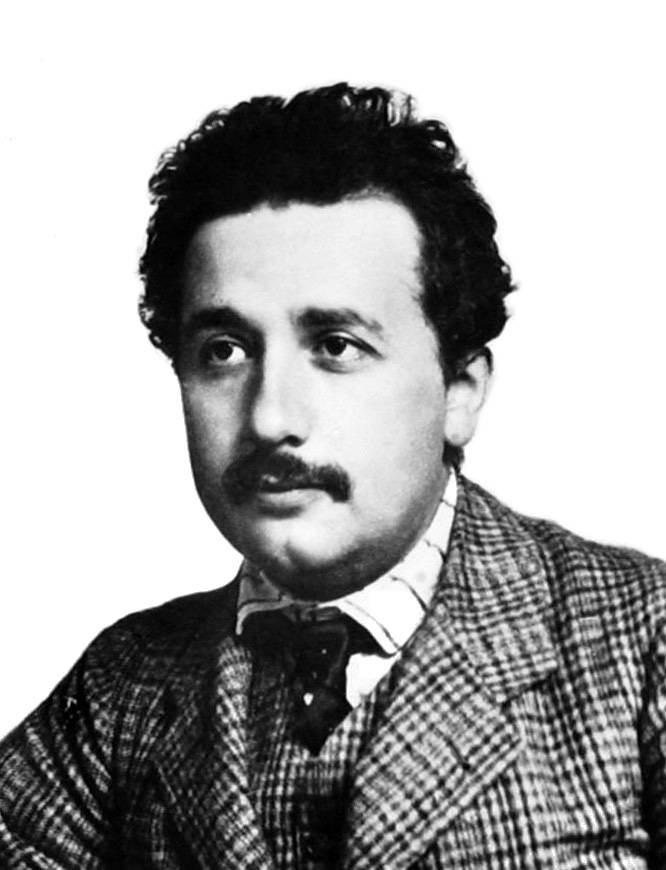 [Speaker Notes: In addressing a similar question, Einstein once contrasted what he called the “older interpretation” of the axioms of Euclidean geometry with his preferred “more modern interpretation.” Einstein described the “older interpretation” as follows: [READ]

As an answer to our descriptive metaphysical question, I propose to defend and elaborate on this “older interpretation” (you’ll notice that Einstein has very kindly left such work to the philosopher!). In particular, I’m going to argue for two central claims. First, I’ll argue that Euclidean proof is not a purely formal system of deductive logic, but one in which our grasp of “what a straight line is, and what a point is” does indeed play a central role. Second, and perhaps surprisingly, I’ll argue that Euclidean proof is nonetheless a genuinely a priori practice: the geometrical concepts that ground Euclid’s proofs—concepts of geometrical features like straight lines and points—are not derived from experience.]
1. Euclidean Proof as a Formal Deduction System
[Speaker Notes: The interpretation of Euclidean proof that I’ll be defending stands in stark contrast to a view that became popular at the start of the twentieth century. For over two millennia, Euclid’s Elements was taken to be a paradigm of a priori reasoning. But, with the discovery that there are consistent non-Euclidean geometries, and the eventual realization that our own universe is not a perfectly Euclidean space, the a priori status of our geometrical knowledge was radically undermined. In the early twentieth century, during the period in which Einstein was writing, the prevailing thought was that Euclidean proof was not properly rigorous, and that rigor could only be achieved by separating out the properly a priori aspects of the practice—which, according to this new way of thinking, had to be purely formalistic—from the deliverances of perceptual experience. Einstein approvingly describes this “more modern” understanding of geometry—which he calls “axiomatics”—as follows:]
Einstein’s “Axiomatics”
“Geometry treats of entities which are denoted by the words ‘straight line,’ ‘point,’ etc. These entities presuppose only the validity of the axioms… which are to be taken in a purely formal sense, i.e. as void of all content…. All other propositions of geometry are logical inferences from the axioms…. In axiomatic geometry the words ‘point,’ ‘straight line,’ etc., stand only for empty conceptual schemata.”
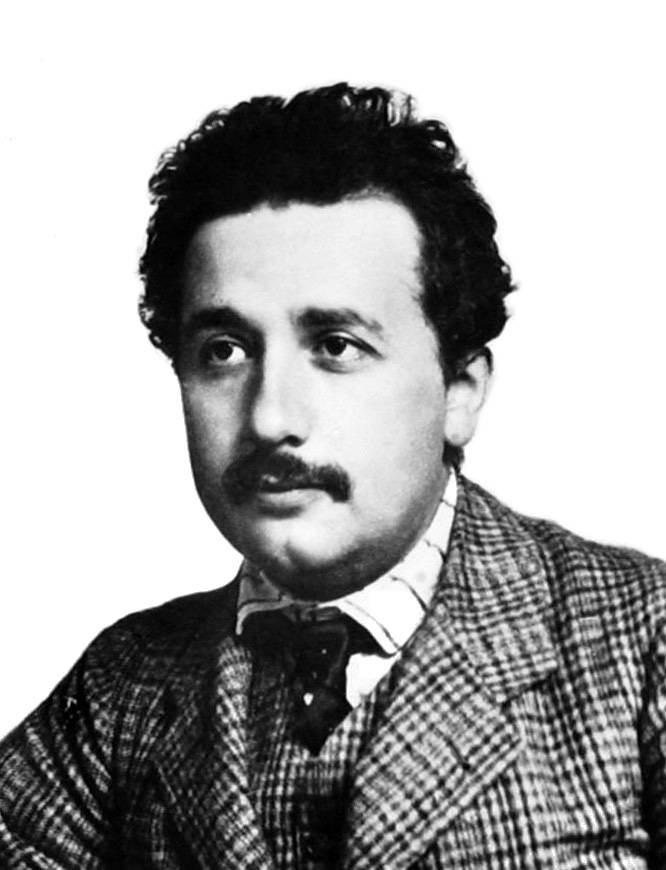 [Speaker Notes: READ
Such an “axiomatic” system of Euclidean geometry was first explicitly formulated by Hilbert in 1899. Hilbert’s work was a hugely important step in the development of modern geometry; Einstein himself said that it was crucial in the development of relativistic physics. But, I want to suggest, this kind of axiomatic system is not a good way to understand the geometrical system we find in Euclid: for the proofs in Euclid’s text do not appear to meet the standards of axiomatic proof; and the logical tools used by Hilbert in spelling out such a system weren’t developed until two thousand years after Euclid’s time.]
Euclid I.1
A
B
[Speaker Notes: Why is ”Axiomatics” a bad way to understand Euclidean proof? Well, as Einstein emphasizes, for a proof to be valid in that kind of formal deduction system, each step must be derivable from the preceding steps via rules of logical inference that take account only of the form of the propositions in the earlier steps, without relying on the content of any of the non-logical terms – terms like “point” and “straight line.”  But, famously, many of Euclid’s proofs fail to satisfy this constraint.
Consider Elements I.1, the very first proposition in Euclid’s text, in which Euclid proves that it is possible “to construct an equilateral triangle on a given finite straight-line,” AB. [SO HERE IS AB... DO PROOF]]
Euclid I.1
D
A
B
Euclid I.1
D
E
A
B
Euclid I.1
C
D
E
A
B
Euclid I.1
C
D
E
A
B
[Speaker Notes: … Now, this proof seems relatively straightforward, but…]
Euclid I.1
C
D
E
A
B
[Speaker Notes: Crucially, the existence of the circles’ intersection point, C, cannot be formally derived from the preceding steps of the proof. Nothing in Euclid’s axioms guarantees that the circles do not somehow “slip through” one another – nothing guarantees that point C exists.]
Euclid I.1
C (0, √ 3)
A (-1, 0)
B (1, 0)
Intended Model
[Speaker Notes: To see this, we can first suppose that the construction is performed in a system of Cartesian coordinates, with point A having coordinates (-1,0) and point B having coordinates (1,0). Point C will then have coordinates (0, root 3). We can call this construction in the real-number plane “the intended model” of Elements I.1.]
Euclid I.1
Rational Plane
[Speaker Notes: But now consider a different model of the proof, where the construction is performed in the rational-number plane, the geometrical structure that results from taking the standard Cartesian coordinate plane, and then removing all points whose coordinates include an irrational number. The rational plane is a dense structure—between any two points, there is a third—but, lacking points with irrational coordinates, it is not genuinely continuous—unlike the real plane, the rational plane contains gaps.]
Euclid I.1
A (-1, 0)
B (1, 0)
Rational Plane
[Speaker Notes: If we perform the construction of Elements I.1 in this model, with points A and B having these same coordinates…]
Euclid I.1
A (-1, 0)
B (1, 0)
Rational Plane
[Speaker Notes: …]
Euclid I.1
A (-1, 0)
B (1, 0)
Rational Plane
[Speaker Notes: Then the point C at which the circles intersect would again be (0, √3). But, since we are working in the rational plane, no such point exists: it is one of the irrational points we removed when we shifted from the real to the rational plane.]
Euclid I.1
C (0, √ 3)
A (-1, 0)
B (1, 0)
Defective Model
[Speaker Notes: Thus, in this model, the circles will fail to have a point of intersection; they will indeed “slip through” each other. We can call this the “defective model.”   So we have now found an interpretation of Euclid’s geometry, conceived of as a purely formal system, on which the axioms hold, but the claim that there is a point of intersection does not. And this demonstrates that the proof in I.1, which depends on the existence of the intersection point, is not deductively valid: formally, it contains a gap.   Plugging this gap would require a way to “rule out” the defective model. This, in turn, would require distinguishing the merely-dense rational plane model from the “intended” continuous model in the real plane. And, if we take Euclidean geometry to be a system of deductive logic, we will have to make that distinction via an explicit formal definition of continuity. But such a definition was worked out only in the nineteenth century, over two thousand years after Euclid’s time, utilizing logical tools that were unavailable to Euclid. [CONT]]
Euclid I.1
C (0, √ 3)
A (-1, 0)
B (1, 0)
Defective Model
[Speaker Notes: And yet, working without any such formal definition, Euclid produced only “sound” proofs: all of his theorems are provable in the suitably “completed” formal systems of Hilbert and Tarski. This suggests that Euclid was not merely working with an incomplete system of logical deduction (which would make his success seem quite miraculous), but rather was engaged in an entirely different kind of reasoning – a cognitive activity in which the content of the geometrical concepts employed, not just the logical form of the propositions, plays a crucial role.
What this shows is that Einstein’s formalistic “modern interpretation” of Euclidean proof can’t explain how Euclid’s proofs actually work. In a way, this should have been obvious from the start. For we are doing descriptive metaphysics, asking about the nature of Euclidean proof – an actual human practice in which most of us, during our high school education, have taken part. And the kind of purely formalistic reasoning described by Einstein is simply alien to that practice.]
Hilbert on Axiomatics
“[T]he basic elements can be thought of in any way one likes. If in speaking of my points I think of some system of things, e.g. the system: love, law, chimney-sweep… and then assume all my axioms as relations between these things, then my propositions, e.g. Pythagoras' theorem, are also valid for these things.”
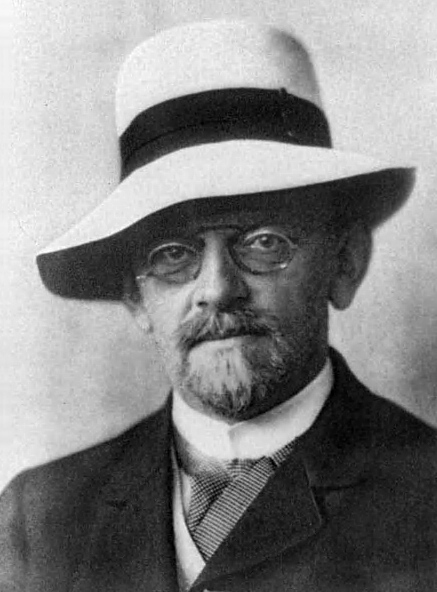 [Speaker Notes: Consider Hilbert’s own description of what it means to regard the axioms of his geometrical system in the way Einstein recommends: READ
Now, whatever the merits of this way of thinking, it is clearly not the type of thinking we engage in when we actually do basic Euclidean geometry. No high school student, in working through the proof of the Pythagorean theorem, takes herself to be reasoning as much about chimney sweeps and love as about straight lines and triangles. [] So it seems we must acknowledge that the practice of Euclidean proof—the practice both of Euclid himself and of the contemporary high school student—is not the kind of formalistic practice developed by Hilbert and praised by Einstein. The contents of the concepts employed in the axioms—concepts like “circle” and “line”—play a crucial role in the inferences Euclid draws. [] What we need now is an analysis of the nature of those concepts. In particular, I want to explore the question Einstein left to the philosopher: Does the content of the concept “circle”—the content that makes the proof in Elements I.1 successful, in spite of the gap left by the formal elements in Euclid’s text—spring from experience, or from some non-experiential “ability of the human mind”? [SECTION BREAK]]
2. Strawson’s “Picturable Meanings”
[Speaker Notes: In response to worries about the inadequacy of the formal elements of Euclid’s axioms to ground Euclidean proof, many have been drawn to the idea that the “extra material” needed to plug the gaps is something we derive from our sensory experience. Strawson, for example, suggests that Euclid’s axioms can be interpreted as concerning “phenomenal geometry”: the geometry of our visual experience and imagination. According to Strawson, in performing Euclidean proof, we make use of “picturable meanings” to draw conclusions about this phenomenal geometry.]
Phenomenal Geometry
Strawson: [In I.1] we cannot picture to ourselves any figure which we should be prepared to count as adequate to the sense of [the steps of the construction that precede the assumption that the circles intersect] for which this assumption does not hold. The picture of the sense of the description rules out any alternative to this assumption.
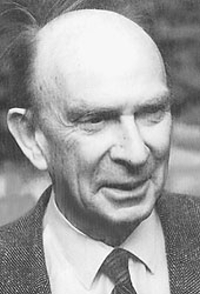 [Speaker Notes: In particular, Strawson says that in Elements I.1, QUOTE “we cannot picture to ourselves any figure which we should be prepared to count as adequate to the sense of [the steps of the construction that precede the assumption that the circles intersect] for which this assumption does not hold. The picture of the sense of the description rules out any alternative to this assumption.”]
Euclid I.1
D
E
A
B
[Speaker Notes: It’s not entirely clear what Strawson means by this talk of “picturable meanings,” but I take it that the point is something like this. If we understand the terms Euclid is using—terms like “line” and “circle”—then we’ll be able to imagine the construction up to the point depicted here. And, at this point, the “picturable meaning” exhibited in our imagination simply shows us that the circles do indeed intersect…]
Euclid I.1
C
D
E
A
B
[Speaker Notes: they couldn’t fail to meet at this point here, point C.
But, I claim, Strawson’s proposal here simply cannot be made to work. For the gap in Euclid’s proof—the need to rule out the defective rational-plane model—cannot be plugged by any kind of picture.]
Euclid I.1
C (0, √ 3)
A (-1, 0)
B (1, 0)
D
E
Defective Model
[Speaker Notes: The problem is this: carried out in the defective model, the construction of I.1 would result in two non-continuous but everywhere dense curves. These curves would fail to intersect, because the breadthless point at which they “would” intersect is not included in the space of the construction. But note that there are infinitely many points arbitrarily close to the “missing” point of intersection on each curve.]
The Very Same Picture!
C
A
A
B
B
Defective Model
Intended Model
[Speaker Notes: So a picture of this defective model would look exactly the same as the picture of the construction carried out in the intended real-plane model. Thus, contrary to Strawson’s claim, there is a picture adequate to the sense of the construction in I.1, in which the assumption of intersection fails to hold... namely, the picture of the defective rational-plane model, which, as a picture, is identical to the picture of the intended real-plane model.]
Descartes’ Chiliagon/Myriagon
Chiliagon
[Speaker Notes: Now, the point I am making here is reminiscent of Descartes’s claim that the imagination is inadequate as an explanation of our geometrical concepts. According to Descartes, we have (through the “pure understanding”) a “clear and distinct” idea of a chiliagon (a 1,000-sided figure) even though our imagination can generate only a “confused representation” of such a figure. In particular, Descartes notes that his imaginative representation of a chiliagon is identical to his imaginative representation of a myriagon (a 10,000-sided figure). [So here’s what your imagination might come up with for a chiliagon, and here…]]
Descartes’ Chiliagon/Myriagon
Myriagon
[Speaker Notes: [is your imagined picture of a myriagon] But, despite the clear parallels, I think the point I am making about the inadequacy of the imagination to ground the distinction between continuous and merely dense models of Elements 1.1. is, in a crucial sense, more robust than Descartes’s claim about the origin of our chiliagon-concept. For Descartes’s argument might be thought to depend on an overly narrow conception of how we derive concepts from experience. It’s true that we cannot imagine a chiliagon in a way that distinguishes it from a myriagon by forming a static image of a geometrical figure. But we can imagine a certain course of visual experiences through which we could identify a figure as, specifically, a chiliagon, or a myriagon.]
Dynamic Imagination
[Speaker Notes: Here is what I have in mind. Imagine looking at a chiliagon, and then “zooming in” on one of its edges, as I’ve done with some simple mathematical modeling software.]
Dynamic Imagination
[Speaker Notes: We can then visually scan along the border of the polygon, marking off sides as we come to them, and making a tally mark for each side.]
Dynamic Imagination
[Speaker Notes: When we return to the starting point and see the first side that already has a mark, we can count the number of tally marks and thereby know how many sides the polygon has. This would allow us to distinguish between a chiliagon and a myriagon, by utilizing an imagined sequence of visual experiences, using what we might call our “dynamic” imagination. By taking into account the possibility of such sequences, we can explain how a concept of a chiliagon, as distinct from a myriagon, could be derived from experience.]
Euclid I.1
D
E
A
B
[Speaker Notes: But note that, in the case of our concept of continuity, this kind of explanation fails. For it is not only static experience that is powerless to get us onto the relevant concept: no imagined sequence of experiences could distinguish a continuous curve from a dense one.]
Euclid I.1
[Speaker Notes: To see this, imagine “zooming in” on the part of the defective rational-plane diagram of Elements I.1 at which the curves “would” intersect.]
Euclid I.1
[Speaker Notes: No matter how “far down” you zoom, there will always be infinitely many points on each curve arbitrarily close to the gap, which is itself a breadthless point. Thus, the gap in the dense curves is never going to be visible, even in “dynamic” imagination. [SECTION BREAK]]
3. Visual Limits
[Speaker Notes: Okay, so I want to dig into this idea a bit further, and consider a somewhat more sophisticated proposal about how the content needed to ground Euclidean proof might be derived from experience that’s hinted at by Crispin Wright.]
Limit Concepts
Wright: “The kind of idealization involved in the notion of perfect circularity… corresponds to a movement to the limit of a scale, as it were, whose intermediate values are ordered by a comparative – ‘is more circular than’.”
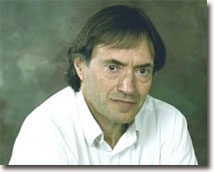 [Speaker Notes: Wright suggests that we might be able to form what he calls “perfect” geometrical concepts—like the concept of a genuinely continuous curve needed to ground the proof of Elements 1.1.—on the basis of experience, through a certain kind of “idealization.” He writes: READ
Now, as it stands, Wright’s proposal doesn’t help much with the question of whether a concept of continuity can be derived from experience; for it requires that we have a grip on what the comparative “is more circular than” has as its limit. If “circular” in “is more circular than” expresses a concept of a genuinely continuous curve, then the limit of “is more circular than” will be a continuous curve. But what is at issue is how we come to have the concept of a genuinely continuous curve in the first place, and whether such a concept can be derived from experience. Simply assuming that the experientially-derived concept of a circle builds in continuity as its “limit” begs the central question.]
Limit Concepts
Wright: “The kind of idealization involved in the notion of perfect circularity… corresponds to a movement to the limit of a scale, as it were, whose intermediate values are ordered by a comparative – ‘is more circular than’.”
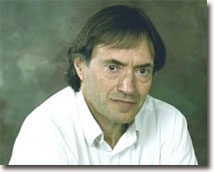 [Speaker Notes: What we need is a way of determining what the limit of a specifically visual or experiential concept is – the limit to which a series of specifically sensory representations approaches.   I think we can extract from our discussion of “dynamic” imaginative processes a proposal about how to determine such experiential limits. First, we abstract from the contingent imperfections of our own visual capacities and circumstances – our limited acuity, the finite time we have to visually inspect objects. We suppose these limiting factors to be steadily removed, bringing us ever closer to a kind of experiential ideal. Then we ask: Given such an idealization of visual capacities and circumstances, what kinds of properties could make a difference to visual experience? What would visual experience or imagination, thus idealized, allow a subject to pick up on? And, in particular, would such a procedure allow us to derive a concept of a genuinely continuous curve?]
Curve with Gaps of 1 nm
[Speaker Notes: This last question turns on whether our procedure can distinguish a genuinely continuous curve—one that entirely lacks any gaps—from one that has gaps, even if those gaps are very small. So, first, let’s consider a curve that has gaps, where those gaps are only one nanometer wide. Our actual visual experience will not pick up on any gaps in such a curve.]
Curve with Gaps of 1 nm
P

P’
[Speaker Notes: But we can pick out two consecutive points along such a curve, p and p’ and, using our idealized visual imagination, we can “zoom in” on the region that contains those two points and the empty interval between them.]
Curve with Gaps of 1 nm
P

P’
[Speaker Notes: We will thereby observe that the curve does contain a gap – and thus, that it is distinct from one that is continuous.]
Continuous vs. 1 nm-Gapped Curves
Curves with
Gap of 1 nm
Continuous
Curves
[Speaker Notes: That is, our idealized imaginative procedure gives us an experience-based grasp of the distinction between such curves and genuinely continuous ones.
But the kind of concept of continuity we need to ground the proof in Elements 1.1. must do more than this. It must distinguish a continuous curve not only from curves with gaps as small as a nanometer]
Merely Dense Curves
Curves with
Gap of 1 nm
Merely Dense
Curves
Continuous
Curves
(Procedure must draw
line here)
[Speaker Notes: it must distinguish continuous curves from those, like the ones in the defective rational-plane model, that are dense, but not genuinely continuous... That is, it must distinguish continuous curves from curves that have gaps, where those gaps have no determinate positive width.]
Euclid I.1
D
E
A
B
Defective Model
[Speaker Notes: Unlike genuinely continuous curves, merely dense curves do have gaps. But, I want to suggest, even fully idealized visual experience could not pick up on these gaps. As I explained in the discussion of Strawson, between any two points on a merely dense curve there are infinitely many further points, so, as you zoom in on a merely dense curve, you will never perceive a gap.]
Curve with Gaps of 1 nm
P

P’
[Speaker Notes: I want to expand a bit on why a gap in a merely dense curve is not accessible via idealized visual imagination. In the case of a non-dense curve—our 1nm-gapped curve—we could find two points between which there was no third point, and, by “zooming in,” we observed the gap separating them. This process required picking out some point, and then observing both that point and the next point along the curve. It is the gap between one point and the next that is visually accessible, via our idealized imaginative procedure.]
Euclid I.1
D
E
A
B
Defective Model
[Speaker Notes: But the gaps in a merely-dense curve do not lie between some given point and the next point along the curve. In the case of dense curves,]
Euclid I.1
P
D
E
A
B
Defective Model
[Speaker Notes: for any given point, p, there simply is no such thing as the “next” point…]
Euclid I.1
P

P’
D
E
A
B
Defective Model
[Speaker Notes: for any candidate “next” point p',]
Euclid I.1
P
P’’
P’
D
E
A
B
Defective Model
[Speaker Notes: there will be another point p'' that lies between p and p'. So the gaps in a merely dense curve do not fall “between” any two points in particular. And so they are simply not the kind of phenomenon we can get a grip on through experience, however idealized.]
Dense vs. Non-Dense Curves
Non-Dense 
Curves (e.g.,
Curves with
Gap of 1 nm)
Merely Dense
Curves
Continuous
Curves
Visual Limit
[Speaker Notes: What this suggests is that the distinction between dense and non-dense curves marks off a kind of visual limit: it defines, granting full idealization, the boundary between curves we could visually experience or imagine as gappy (curves that have gaps falling between two specific points) and those we could not, either because they are genuinely continuous, and so simply lack any gaps; or because they are merely dense, and so the gaps they do have don’t fall between specific points. The further distinction, within the category of denseness, between mere denseness and genuine continuity lies beyond this idealized experiential limit.]
Dense Curves
Merely-Dense
Continuous
C
A
A
B
B
Defective Model
Intended Model
[Speaker Notes: But it is precisely this distinction within the category of denseness—between the merely dense rational-plane model and the genuinely continuous intended model—that is needed to ground the proof in Elements I.1. And so, even the “limit-concepts” we can derive from experience fall short of the concepts we utilize in performing Euclidean proof. [SECTION BREAK]]
4. Conclusion
[Speaker Notes: Okay, so, in concluding the talk, I want to suggest that the point I’ve just made – the fact that denseness, and not continuity, determines the upper bound of the visual – can be used to shed light on a curious historical fact.]
(Mis-)Defining Continuity
“For every element, there is a smaller.”

“Between any two elements, there is a third.”
[Speaker Notes: The fact I have in mind, which is noted by Friedman and others, is that, when mathematicians prior to Dedekind offered quasi- formal definitions of continuity, they tended to give what we would now consider definitions of denseness. They said things like READ. So why, we might ask, did they make this mistake?  Well, actually, I guess we can first ask whether any mistake was really involved here. After all, before Dedekind, no precise formal definition of continuity had been generally agreed upon, so, one might suggest, the concept itself was simply indeterminate as between (what we now call) denseness and (what we now call) continuity. So the theorists who offered these kinds of definitions up here were free to stipulate whatever definition they wanted; there was nothing precise for their stipulated definitions to be answering to.]
(Mis-)Defining Continuity
[Speaker Notes: But this seems to me to be the wrong way to look at things. Dedekind, when he does eventually articulate the definition of continuity, clearly takes himself not just to be offering a stipulative proposal about how to use the word “continuity,” but instead sees himself as giving the correct definition of the intuitive notion of continuity – the notion that we associate with geometrical lines.]
(Mis-)Defining Continuity
Dedekind’s work was motivated by a “comparison of the domain of rational numbers with a straight line, [which] led to the recognition of the existence of gaps, of a certain incompleteness or discontinuity of the former, while we ascribe to the straight line completeness, absence of gaps, or continuity.”
[Speaker Notes: READ
Note that Dedekind explicitly contrasts the geometrical notion of continuity with the distinct property instantiated by the rational numbers – that is, he distinguishes geometrical continuity from mere denseness. So, according to Dedekind (and, judging from the reception of his definition, this was generally agreed on), prior mathematicians’ definitions of continuity had failed to capture the intuitive notion they were going for.]
The Wrong Line
Non-Dense 
Curves (e.g.,
Curves with
Gap of 1 nm)
Merely Dense
Curves
Continuous
Curves
Real Continuity
[Speaker Notes: So, what we should take from this is that theorists prior to Dedekind were indeed mistaken when they gave definitions of denseness in trying to spell out continuity. They were trying to draw a line here,]
The Wrong Line
Non-Dense 
Curves (e.g.,
Curves with
Gap of 1 nm)
Merely Dense
Curves
Continuous
Curves
Denseness
Real Continuity
[Speaker Notes: but they ended up drawing one here. And so my original question remains: why did they make this mistake. My rather speculative proposal, based on what I’ve been arguing, is this: The error was due to over-reliance on visual thinking.]
The Wrong Line
Non-Dense 
Curves (e.g.,
Curves with
Gap of 1 nm)
Merely Dense
Curves
Continuous
Curves
Denseness
Real Continuity
Total Gaplessness
[Speaker Notes: Mathematicians were searching for a definition of our intuitive idea of a totally gapless line, the intuitive geometrical notion of continuity at work in Euclidean proof. The correct definition of that notion of total gaplessness is, again, the one marked off [CONT]]
The Wrong Line
Non-Dense 
Curves (e.g.,
Curves with
Gap of 1 nm)
Merely Dense
Curves
Continuous
Curves
Denseness
Real Continuity
Total Gaplessness
[Speaker Notes: …here. But, in searching for the definition to mark that line, mathematicians, because they, like most people, tend to think visually, hit instead on what it would take for a line to be maximally visually gapless.]
The Wrong Line
Non-Dense 
Curves (e.g.,
Curves with
Gap of 1 nm)
Merely Dense
Curves
Continuous
Curves
Denseness
Visual Gaplessness
Real Continuity
Total Gaplessness
[Speaker Notes: And, what I’ve argued is that denseness is what is required to meet this specifically visual condition.]
The Wrong Line
Non-Dense 
Curves (e.g.,
Curves with
Gap of 1 nm)
Merely Dense
Curves
Continuous
Curves
Denseness
Visual Gaplessness
Real Continuity
Total Gaplessness
[Speaker Notes: So earlier theorists were misled by visual thinking. And, conversely, Dedekind’s success in articulating a proper definition of continuity might be attributable, in part, to his determination to capture the continuity of the real numbers in a way “internal” to arithmetic, without recourse to any visual thinking. That separation between visual thinking and our initially geometrical notion of continuity, which is made explicit in Dedekind, is one of the features of our conceptual scheme that I’ve been highlighting today.]
Summing Up

1) Euclidean proof utilizes a set of genuinely contentful, specifically geometrical concepts.

2)The content in question is a priori.
[Speaker Notes: Okay, so again, just to sum up the main points of the talk: First, I argued that our geometrical concepts are genuinely contentful, supplying the materials needed to plug the formal gaps in the structure of Euclid’s proofs.]
Summing Up

1) Euclidean proof utilizes a set of genuinely contentful, specifically geometrical concepts.

2)The content in question is a priori - our concept of a circle as a continuous curve can’t be derived from experience.
[Speaker Notes: And second, I have suggested that these geometrical concepts can’t be derived from experience; they must be a priori. This might seem like a surprising combination of views in the contemporary context, where a priori and purely formal are taken to be close to synonymous. But, what I hope to have shown is that a proper analysis of Euclidean proof requires that we return to a more traditional conception of the practice, and acknowledge the role played by our substantive, a priori geometrical concepts.]
Thanks!
References
Hilbert, David (1989). “Letter to Frege of December 29, 1899.” Quoted from Blanchette, Patricia, "The Frege-Hilbert Controversy", The Stanford Encyclopedia of Philosophy (Spring 2014 Edition), Edward N. Zalta (ed.), available at: http://plato.stanford.edu/archives/spr2014/entries/frege-hilbert/.
Einstein, A. (1922). Sidelights on Relativity , G.B. Jeffery and W. Perrett (trans). http://www.ibiblio.org/ebooks/Einstein/Sidelights/Einstein_Sidelights.pdf
Strawson, P. F. (1966). The Bounds of Sense: An Essay on Kant’s Critique of Pure Reason. London: Methuen.
Wright, Crispin (1986). Realism, Meaning, and Truth. Oxford: Blackwell.
Manders: Diagrammatic Reasoning
[Speaker Notes: Leaving Strawson’s “phenomenal geometry” behind, we can now turn to some more recent work in the so-called “philosophy of mathematical practice,” which has emphasized the role of a different class of visual items—the diagrams included in Euclid’s text—in offering an explanation of how the gap in Euclid I.1 can be filled.]
Exact vs. Co-Exact Features
Manders: We are licensed to “to attribute the intersection points the diagrams show.”

Two Types of Diagram Features:
Co-exact: “insensitive to the effects of a range of variation in diagrams.”
Exact: “would fail immediately upon almost any diagram variation.”
[Speaker Notes: Ken Manders, one of the leading figures in this movement, suggests that an analysis of the role of “diagrammatic reasoning” in Euclid reveals that we are, in his words, licensed “to attribute the intersection points the diagrams show” in Elements 1.1. – that is, to derive the existence of the intersection point C from the diagram that accompanies Euclid’s text.]
Exact vs. Co-Exact Features
Manders: We are licensed to “to attribute the intersection points the diagrams show.”

Two Types of Diagram Features:
Co-exact: “insensitive to the effects of a range of variation in diagrams.”
Exact: “would fail immediately upon almost any diagram variation.”
[Speaker Notes: In defending this claim, Manders first distinguishes between two different types of features we find in Euclidean diagrams, which he labels “exact” and “co-exact” features.]
Exact vs. Co-Exact Features
Manders: We are licensed to “to attribute the intersection points the diagrams show.”

Two Types of Diagram Features:
Co-exact: “insensitive to the effects of a range of variation in diagrams.”
Exact: “would fail immediately upon almost any diagram variation.”
[Speaker Notes: Manders’ suggestion is that claims about co-exact features—which are things like one figure’s being a subpart of another—can be legitimately inferred from diagrams, because the features in question are, in his words, “insensitive to the effects of a range of variation in diagrams.” The idea here is that these features don’t depend on the minute details of the diagrams, so we can just read them off what the diagrams seem to show.]
Exact vs. Co-Exact Features
Manders: We are licensed to “to attribute the intersection points the diagrams show.”

Two Types of Diagram Features:
Co-exact: “insensitive to the effects of a range of variation in diagrams.”
Exact: “would fail immediately upon almost any diagram variation.”
[Speaker Notes: By contrast, claims about exact features, such as the equality of the lengths of two line segments, can’t be inferred from the diagrams, because these features “would fail immediately upon almost any diagram variation.”]
Manders on Euclid 1.1.
“As we distort the ‘circles’ in I.1, their intersection point C may shift but it does not disappear.”

“As long as the ‘circles’ in I.1 are continuous closed curves, no amount of distortion can eliminate intersection points” (my emphasis).
[Speaker Notes: Applying this framework to the specific case of Elements I.1, Manders claims that the existence of the intersection point of the circles is a co-exact feature, since in his words, READ
But I want to suggest that there is a certain kind of “distortion” of the construction in I.1 that would undermine the inference to the conclusion that the circles intersect, even though it involves no major distortion of the diagram: namely, the shift from the construction in the real plane to the construction in the rational plane. Indeed, such a “distortion” involves no change whatsoever in the diagram: as I have explained in discussing Strawson, the pictures of the two constructions—one in the intended model and one in the defective model—would be visually identical. The point of intersection thus seems to fit better with Manders’s description of exact features: its existence is sensitive to the most minor of variations in the diagram – the null diagrammatic variation involved in shifting from the intended to the defective model. [] Now, to be fair, Manders doesn’t take the point of intersection to be stable under every possible type of distortion. He writes that [SLIDE]]
Manders on Euclid 1.1.
“As we distort the ‘circles’ in I.1, their intersection point C may shift but it does not disappear.”

“As long as the ‘circles’ in I.1 are continuous closed curves, no amount of distortion can eliminate intersection points” (my emphasis).
[Speaker Notes: READ
So the kind of “distortion” I just mentioned—shifting from a construction in the real plane to one in the rational plane—is one that Manders means to rule out. []  But this simply pre-supposes what is in question, when we are asking whether there is a gap in Euclid I.1, and how it might be filled: the question is what licenses us to assume that the circles are continuous closed curves in the first place, so that we may legitimately infer that they do intersect. And, interestingly, despite his emphasis on the role of diagrams in Euclidean proof, Manders’s real answer to that question seems to be that the needed content is conveyed by the text that accompanies Euclid’s diagrams, rather than by anything visual.]
The Role of the Text
“Whenever a diagram entry is made, the text records the exact character (straight, circular) of the element entered. There is thus no need to later judge this from the diagram.”

The text in Euclid 1.1., by stating that circles are to be constructed, ensures that we have “(at a minimum) continuous non-self-intersecting curves.”
[Speaker Notes: Manders writes, READ]
The Role of the Text
“Whenever a diagram entry is made, the text records the exact character (straight, circular) of the element entered. There is thus no need to later judge this from the diagram.”

The text in Euclid 1.1., by stating that circles are to be constructed, ensures that we have “(at a minimum) continuous non-self-intersecting curves.”
[Speaker Notes: In particular, in Elements I.1, the “diagram entries” include two “circles.”  According to Manders, the accompanying text, in using the term “circle,” is specifying that these are to be regarded as “(at a minimum) continuous non-self-intersecting curves.” So the continuity of the curves is not, in the end, visually derived from the diagram; it is built into the diagram, in virtue of the content conveyed by the term “circle” in the accompanying text.
Thus, it turns out that even on Manders’s picture (which is meant to emphasize the role of diagrams in Euclidean proof), the content needed to fill the gap in Elements I.1 comes not from anything visual in the proof, but from something conceptual that we bring to the practice: namely, our understanding that a Euclidean construction of a circle is to be counted as resulting in a continuous curve. The question of whether the relevant understanding “springs from experience,” then, is not answered by pointing to the role that our visual experience of the diagram plays; it turns on the nature of our concept of a circle—the concept used in constructing and interpreting the diagram—and whether it is derived from experience. [SECTION BREAK]]
Giaquinto: Geometrical Concepts and Perceptual Appearances
[Speaker Notes: In recent work, Marcus Giaquinto has offered a subtle and complex answer to this question about the origins of our geometrical concepts.]
Perceptual vs. Geometrical Circles
Two concepts of a circle:
Perceptual Concept: Developmentally prior; applies to objects that are not exactly circular (buttons, coins)
Geometrical Circle: “has the spatial properties that any perceptual circle must appear to have in order to look perfect.”
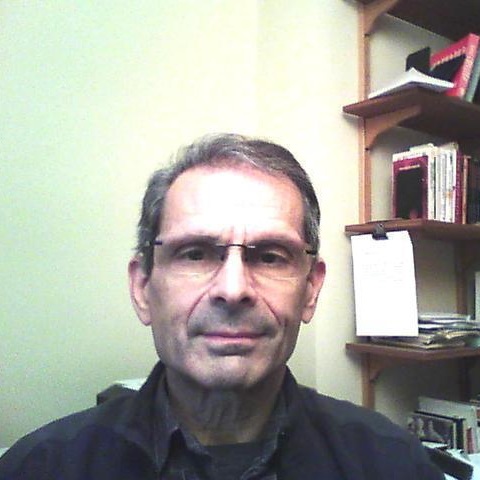 [Speaker Notes: Giaquinto begins by distinguishing what he calls our “geometrical concept” of circularity from our “perceptual concept.” Our geometrical concept is the one at work in Euclidean proof. It applies to objects possessing the properties needed to ground the proofs: what he calls “perfect” circles. The defective model of I.1 is ruled out by the content of that concept. In particular, the defective model is ruled out by the fact that our geometrical concept is a concept of a figure that instantiates, in Giaquinto’s words, “closedness, that is, having no gap”.]
Perceptual vs. Geometrical Circles
Two concepts of a circle:
Perceptual Concept: Developmentally prior; applies to objects that are not exactly circular (buttons, coins)
Geometrical Circle: “has the spatial properties that any perceptual circle must appear to have in order to look perfect.”
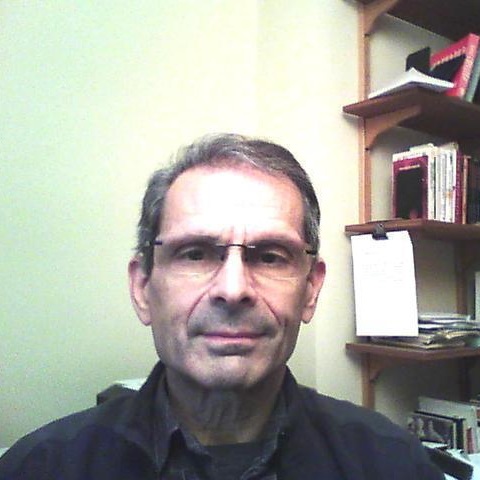 [Speaker Notes: But where, we might wonder, does this geometrical concept of a circle come from? Giaquinto’s answer is that our geometrical concept is, in a somewhat complex way, derived from experience, and from the developmentally prior perceptual concept of a circle. Here is how Giaquinto thinks this process works: In perceiving or imagining circular objects or figures, we form a perceptual concept of circularity. This concept applies to many objects that are not exactly circular, according to the strict mathematical definition. But we have a natural tendency to rank those objects as “better” or “worse” circles. Those that have visible gaps, or are visibly asymmetrical, are ranked worse than those that are less gappy or asymmetrical. At the limit of our acuity, if a circle contains no visible gaps or asymmetries, we judge that it “looks perfect.”]
Perceptual vs. Geometrical Circles
Two concepts of a circle:
Perceptual Concept: Developmentally prior; applies to objects that are not exactly circular (buttons, coins)
Geometrical Concept: “has the spatial properties that any perceptual circle must appear to have in order to look perfect.”
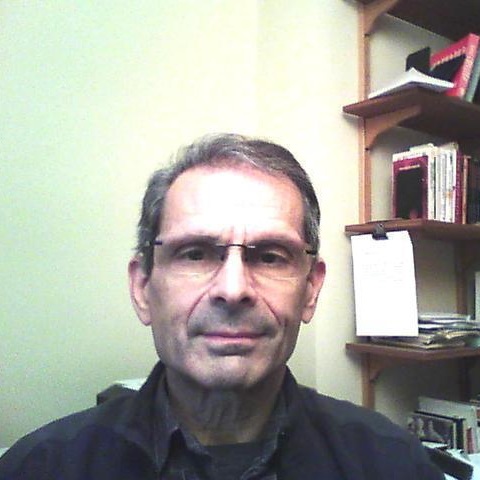 [Speaker Notes: We then form the concept of a perfect circle as a figure that is as a perfect-looking circle looks; it is a figure that “has the spatial properties that any perceptual circle must appear to have in order to look perfect.”. This is our geometrical concept of a circle.
Giaquinto is careful to flag the ways in which the concept we employ in Euclidean proof includes features—such as continuity—that are not possessed by the objects we perceive. But, I want to suggest, Giaquinto’s story about how we come to have our geometrical concepts, like Strawson’s earlier account of “picturable meanings,” still puts too much weight on the role of visual experience.
Again, on Giaquinto’s picture, the features included in our geometrical concept are those that a “perceptual circle must appear to have in order to look perfect.” But, I claim, a concept of this sort—one derived from features that perceived circles “appear to have”—could never distinguish between a continuous curve and a merely dense one. [CONT]]
Perceptual vs. Geometrical Circles
Two concepts of a circle:
Perceptual Concept: Developmentally prior; applies to objects that are not exactly circular (buttons, coins)
Geometrical Concept: “has the spatial properties that any perceptual circle must appear to have in order to look perfect.”
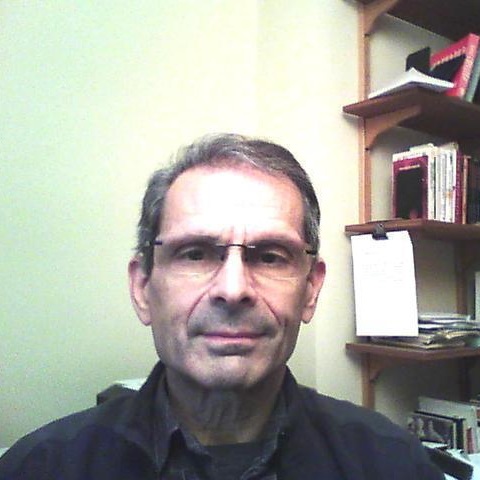 [Speaker Notes: To see why, consider what it would be for a figure to appear to have the property of mere-denseness. A curve that is merely dense, as I noted in my discussion of Strawson, would have no visible gaps – this is what came out of the discussion of Strawson. So lacking any visible gaps seems to be the way a circle would appear, if it appeared to have the property of mere-denseness. And that is precisely how, on Giaquinto’s own account, a perfect-looking circle looks: it has no visible gaps. Thus, a perfect-looking circle is one that appears to be merely-dense. But then, according to Giaquinto’s own definition, a circle that is perfect would be one that is merely-dense. So our geometrical concept of a circle—our concept of a perfect circle, as defined in this perceptual way—would be a concept of a merely-dense curve. But then that concept couldn’t possibly rule out the defective model after all. [CONT]]
Perceptual vs. Geometrical Circles
Two concepts of a circle:
Perceptual Concept: Developmentally prior; applies to objects that are not exactly circular (buttons, coins)
Geometrical Concept: “has the spatial properties that any perceptual circle must appear to have in order to look perfect.”
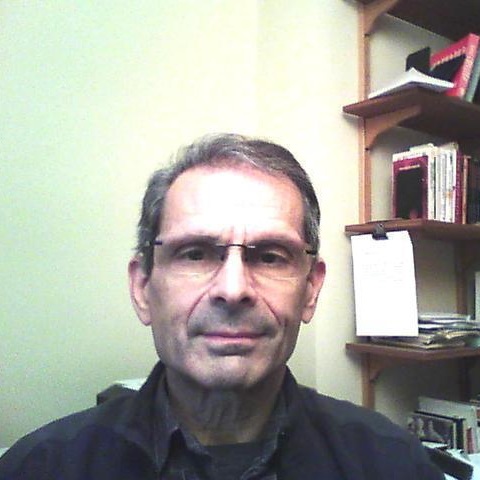 [Speaker Notes: Now, Giaquinto might protest that a circle can’t look to be merely-dense: to have gaps, but only ones that are invisible. In a sense, this is surely right: since the gaps in question are invisible, they won’t affect the way the circle looks. But it seems equally true, then, that a circle can’t look to be genuinely continuous, rather than merely-dense: the absence of such invisible gaps, which is what distinguishes the continuous curve from the merely-dense one, also won’t affect the way the curve looks. There is nothing in the way a circle looks—even when it “looks perfect”—that privileges the property of continuity over mere denseness. And so a concept of a circle that is the way a perfect circle looks cannot do the work of ruling out the merely-dense defective model of Elements I.1. [SECTION BREAK]]
Eddington’s Confirmation of GTR
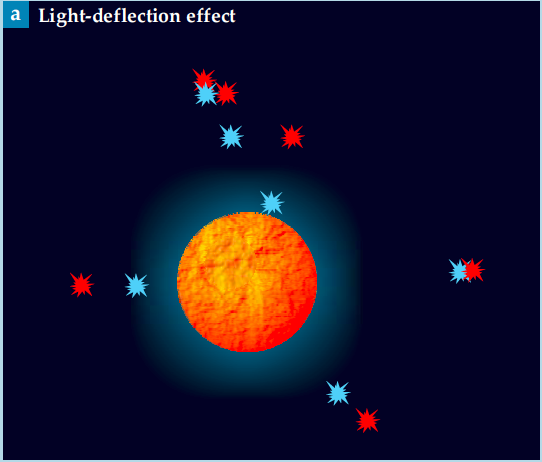 [Speaker Notes: The reason I want to focus on this kind of descriptive metaphysical question is that, in an important sense, questions about the nature of our spatial representations are prior to the questions about the structure of space and space-time engendered by Einstein’s discoveries. For in understanding how to interpret contemporary scientific theories of spatiotemporal structure, we need to get clear on how our actual concepts of spatial properties represent the world around us. Spatial concepts and perception of spatial properties play central roles at each step of our scientific investigations, including investigations of the structure of space-time itself. To give just one example: Eddington’s empirical confirmation of general relativity involved the measurement of the distance between images of stars on superimposed photographic plates – a measurement carried out under the assumption that the measuring device and the plates themselves conformed to our mathematical concepts of spatial relations like Pythagorean distance. Thus, the evidence such experiments provide in support of Einstein’s theories is itself dependent on our perceptual and mathematical representations of the spatial features of our experimental devices.]